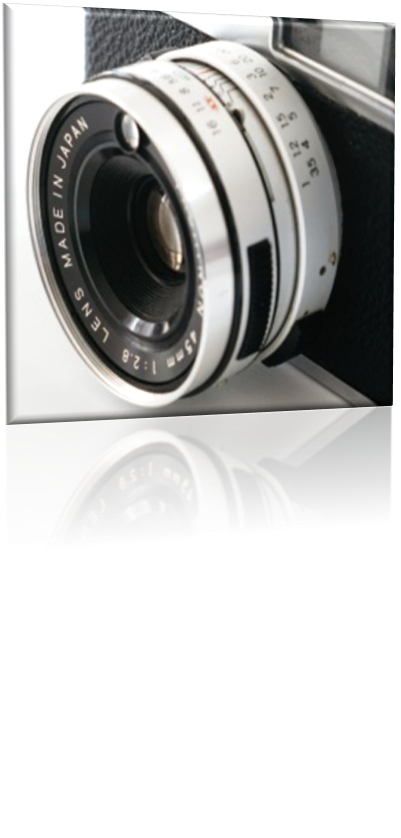 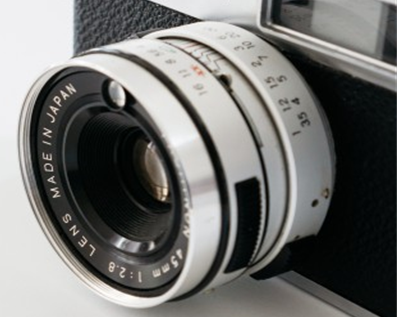 #ПравовийОб`єктив
Інформуємо про зміни в чинному
 законодавстві
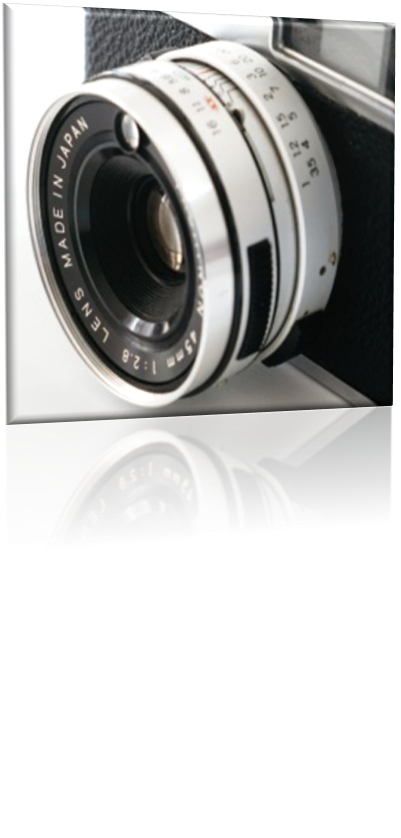 08.02.2020 набирає чинності наказ Міністерства юстиції України  «Про внесення змін до деяких нормативно-правових актів Міністерства юстиції України» від 03.02.2020 № 340/5, згідно якого Порядок надання ідентифікаторів доступу до Єдиних та Державних реєстрів, держателем яких є Міністерство юстиції України, затверджений наказом Міністерства юстиції України від 15 грудня 2015 року N 2586/5, викладено у новій редакції.